Méthodologie de recherche scientifique
Le travail de recherche est la construction d’un objet scientifique. Il permet a l’auteur scientifique:

D’expliquer un phénomène
Résoudre un problème
Expérimenter un nouveau procédé, une nouvelle théorie
Appliquer une pratique à un  phénomène
Décrire un phénomène 
ou une synthèse de deux ou plusieurs de ces objectifs
Qu’est-ce que la recherche?
La recherche scientifique est un processus dynamique ou une démarche rationnelle qui permet d’examiner des phénomènes, des problèmes a résoudre et d’obtenir des réponses précises à partir d’investigation. Ce processus rigoureux conduit à l’acquisition de nouvelles connaissances
Le processus de recherche
La méthode de recherche emprunte généralement un cheminement ordonné qui part de l’observation à la discussion des conclusions scientifiques en passant par un problème de recherche, une question de recherche, une hypothèse, un objectif de recherche et une méthode de résolution
EXERCICE
Décrivez (obervez) et expliquez un phénomène scientifique naturelle, ensuite proposer une application à intérêt sociaux économique, industrielle, clinique, environnementale ou autres
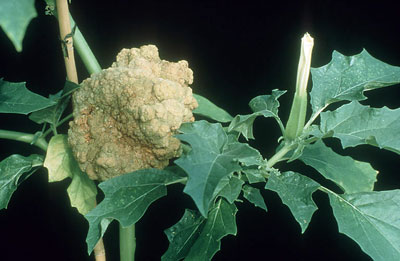 Observation:
La présence d’excroissances plus ou moins sphériques, blanchâtres, spongieuses à fermes et dont la surface est irrégulière. En ce qui concerne la tumeur de la tige, elle débute par le développement de minuscules excroissances sphériques, lesquelles viennent à s’agglomérer les unes aux autres pour couvrir une grande partie de la tige
La bactérie Agrobacterium tumefaciens infecte les végétaux (essentiellement des dicotylédones) à la faveur d'une blessure.
Explication: La bactérie s'attache aux cellules végétales.  Agrobacterium met en place un système de transfert d'un fragment de son ADN, vers la cellule blessée.
et s'intègre au génome nucléaire de la cellule végétale. Les gènes portés cet ADN s'expriment dans le végétal et conduisent:
d’une part à la synthèse d’hormones de croissance végétales, l‘auxine, et une cytokinine, dont la surproduction entraîne une multiplication anarchique des cellules végétales, d'où formation de la tumeur.

L'interaction Agrobacterium - plante peut donc être vue comme une manipulation géhétique naturelle au cours de laquelle la bactérie détourne à son profit l'activité métabolique de la plante.
Applications: Le génie génétique végétal repose en grande partie sur l'utilisation d' Agrobacterium comme vecteur naturel degènes. Les biotechnologistes utilisent le plus souvent des plasmides  désarmés( ne porte plus les gènes responsables du pouvoir pathogène. Sur ces plasmides désarmés, les gènes tumoraux sont en effet remplacés par un (ou plusieurs) gène d’intérêt agronomique (des gènes de résistance a l’herbicide)
LES QUESTIONS DU CHERCHEUR DEBUTANT

que "faire de la recherche" ?
 Quelles sont les étapes d'une recherche ?
Comment choisir une méthodologie ?
Quel plan choisir ?
 Quel calendrier respecter ?
 Comment choisir et présenter ses citations et références ?
Comment se passe la soutenance ?
 Comment peut-on se perfectionner ?
Choix du SUJET
Un mémoire de fin d'études est l'occasion de réfléchir sur un sujet

 précis , réalisable et actuel
Un sujet trop large ne peut pas être traité efficacement et ne permet pas de dépasser le stade des généralités.

Il doit aussi s'inscrire dans un courant de recherche, et constituer une étape ou un aspect d'un problème déjà en partie traité. Un sujet totalement nouveau, sans aucun antécédent, comportera des risques pour l'étudiant (à quoi l'étudiant va-t-il se raccrocher pour le traiter ? Avec l'aide de qui ?).
L'attitude du chercheur
- Le chercheur indique les fondements, les points de départ, les postulats sur lesquels il fait reposer son travail.
- Il définit précisément les notions qu'il utilise.
- Il questionne et justifie les choix (de méthodes ou de contenu) qu'il a dû faire.
La Question centrale et la problématique
Tout travail comporte une

 Question centrale
Une question centrale se présente sous la forme de l'exemple suivant :
" Quelle  est l’alternative aux antibiotiques  dont  l’activité  est de plus en plus  faible devant la résistance des microorganismes".
« Quelles sont les  origines et  les nouvelles molécules qui peuvent   remplacées les antibiotiques ? »
La problématique est la question à laquelle on essaye de répondre pendant la recherche.  Le problème de recherche est formulé en s’appuyant sur les lectures (travaux et ouvrages) et les observations préliminaires de terrainLes questions de recherche sont des énoncés interrogatifs qui formulent et explicitent le  problème identifié
Hypothèses
Ce sont des
propositions de réponses (réponses anticipées )
a la question centrale
Qui seront vérifiées dans le mémoire
La construction de l’objet d’étude passe par la spécification de la problématique et par la revue de littérature (travaux antérieurs)
Pour concevoir et problématiser l'objet de la recherche, on a besoin à la fois de construire cet objet à partir du problème identifié, de questions et hypothèses qui l'explicitent davantage, et de l'approfondir encore à partir de tout ce qui a été écrit (revue de littérature) ou fait à son propos.
L'introduction
L'introduction est un des passages les plus importants dans un mémoire, car elle informe précisément le lecteur sur
 les questions traitées 
par le mémoire et sur
 les méthodes 
qui seront utilisées pour y répondre.
□  Dans un premier temps, introduire le sujet en quelques phrases.
□ Puis vient la question centrale du travail, laquelle est détaillée et peut même inclure des définitions.
□  A la suite de la question centrale se trouve la problématique, qui émet des hypothèses en réponse à la question centrale.
□  La dernière étape de l'introduction découle directement de la problématique, il s'agit de l'annonce du plan.
01
Observation : Observer un phénomène
02
Problématique : Poser une question
Introduction
I
Hypothèse : proposer une réponse
03
Le chercheur doit expliquer sa méthode et la livrer ainsi à l'examen des autres chercheurs. 

La recherche est un phénomène collectif à travers le fait que chacun va essayer de comprendre, et éventuellement de comparer  ou reproduire les résultats des autres, afin de les confirmer, de les compléter ou de les réfuter.
Quelques principes déontologiques

Il est impossible d'éviter les erreurs.
Il y a des erreurs même dans les théories éprouvées.

Il ne faut pas camoufler ses erreurs.
Il faut se mettre à l'école de ses erreurs…
Faire preuve d'autocritique et de vigilance.

Nous avons besoin des autres, la critique venant d'autrui est une nécessité.
L'évaluation de la recherche
Le mémoire fait l'objet d'une note, la thèse d'une mention (cf. chapitre 9). Mais l'activité
de recherche en général fait l'objet d'une évaluation permanente, qui est une façon de vérifier
le caractère cumulatif de la recherche et d'attester que les connaissances produites
correspondent à des critères "scientifiques".
- L'enseignant-chercheur publie ses travaux dans des revues sélectives où les articles
sont évalués au minimum par deux lecteurs compétents.
- Les communications aux colloques sont sélectionnées par un comité scientifique.
- Les revues elles-mêmes sont classées selon leur niveau de sélectivité (consulter la liste
des revues classées de votre discipline) et l'influence de leurs articles par une instance
nationale.
- Les laboratoires de recherche français sont évalués régulièrement (le Haut Conseil de
l'évaluation de la recherche et de l'enseignement supérieur HCERES).
- Les laboratoires du CNRS font aussi l'objet d'une évaluation formalisée périodique.
Faire de la recherche, c'est donc accepter de se soumettre régulièrement à l'appréciation
des autres chercheurs et savoir en tenir compte (plus tard, aussi de contribuer à son tour à
l'évaluation des autres !).
PARTIE II : COLLECTE ET ANALYSE DES DONNEES
Comment chercher l’information ?
La recherche de l’information en bibliothèque
Les dictionnaires et encyclopédiques
Les revues spécialisées et ouvrages
La recherche de l’information sur Internet
Les moteurs de recherche :
• Préparer une feuille des mots clés qui se rapportent à votre sujet.
• Classer les mots clés du général au particulier. Par exemple :
enzymes /hydrolase /protéase.
• Chercher des synonymes de vos mots clés.
3) Commencer la recherche en combinant deux ou trois mots clés
Comment estimer la pertinence des documents ?
• Le titre : il peut être informatif et refléter le contenu du livre.
• Le résumé : - au dos du livre (4ème de couverture)
• La date de publication : il faut consulter prioritairement les sources les plus récentes , particulièrement pour certaines disciplines!
• Le sommaire (début de l’ouvrage) ou la table des matières (fin de l’ouvrage) :
permet de voir quels sont les thèmes principaux développés dans l’ouvrage et leur hiérarchisation.
• L’introduction et / ou la conclusion : l’introduction permet de se faire une idée un peu plus précise du contenu du livre ainsi que des buts de l’auteur. Quant à la conclusion, elle reprend les idées maîtresses de l’ouvrage scientifique.
• Bibliographie : Y a-t-il une bibliographie ? Est-elle fournie ? Quels sont les auteurs cités ? Sont ils spécialistes? Le travail est il publié dans une revue spécialisée?
Pensez à analyser les références bibliographiques des documents consultés : elles vous conduiront vers d’autres sources·.
Documents issus de la recherche sur Internet
• QUI est l’auteur?
Lorsque vous êtes confrontés à un document issu d’Internet, la première question à vous poser est de savoir qui est l’auteur du site ou du document et quelles sont ses compétences. En effet, les productions d’un auteur attaché à une université, par exemple, et faisant référence à des publications antérieures, parues dans des
périodiques imprimés faisant autorité, présentent une réelle valeur scientifique.
• OÙ est située l’information ?
Cette question vous permettra de savoir quel serveur héberge le site que vous avez consulté. S’il s’agit d’un site hébergé par un serveur académique, une université par exemple, vous pourrez lui accorder un certain crédit scientifique. Par contre, méfiez-vous des sites personnels hébergés par des serveurs commerciaux, n’importe qui peut en effet créer ainsi son propre site, quelles que soient ses compétences.
• De QUAND date l’information ?
La nouveauté d’un document est un élément de sélection important sur le Web : vérifiez la date de création du site si elle y figure et la date de dernière mise à jour. Par ailleurs, vérifiez si les liens vers les autres sites sont à jour.
COMMENT l’information est-elle organisée ?
Soyez également attentifs à l’organisation des informations, un site sérieux présentera les ressources de façon logique et renverra à des liens pertinents et appropriés. De plus, les documents seront rédigés dans une langue correcte.
Évitez les sites truffés de fautes de grammaire et d’orthographe !
Pour référencer correctement des sources issues d’Internet, prenez note des
informations suivantes avant de quitter le site :
-Auteur personnel ou organisme (nom + statut)
-Titre de la page d’accueil.
-Adresse URL.
-Date de dernière mise à jour et/ou date de consultation de la page.
☞ Bibliothèque de l'Université du Havre. La cyberthèque Adresse URL :
http://biblist3.fst.univlehavre.fr/cyber.htm. (Page consultée le 26 Février 2013).
QUEL PLAN CHOISIR ?
Plusieurs plans sont possibles, en fonction du sujet, mais en fait la structure essentielle des mémoires et des thèses est commune car elle correspond aux attentes du lecteur (l'enseignant évaluateur).
1. Un sommaire (les grandes subdivisions avec les pages).
2. Une introduction : justifier le thème et annoncer le plan.
3. Une revue de "littérature" : en un ou plusieurs chapitres, synthétiser l'état des principales connaissances sur le sujet.
4. La méthodologie : indiquer et justifier les méthodes de recueil de données et d'investigation choisies. Donner tous les détails nécessaires. 
5. Présentation des résultats (observations, analyses, etc.). Des annexes peuvent être fournies si les résultats sont trop lourds à présenter dans le corps du texte(documents, tableaux statistiques etc.).

6. Discussion des résultats : présenter en quoi ces résultats répondent à la question posée dans la problématique. 
Présentation et discussion peuvent faire l'objet d'un même chapitre.
De toute façon, la méthode choisie et les résultats qu'elle a produits doivent être décrits "avec suffisamment de précision pour que quelqu'un d'autre puisse les comprendre" (c'est le minimum). Dans les sciences de la nature, dans la méthode expérimentale, il faut même que cet autre chercheur puisse "reproduire (ces travaux), les vérifier, les confirmer ou réfuter" (Balibar 2014, p. 28).
7. Conclusions : résumer les apports et les limites de l'étude, indiquer les implications et prolongements possibles.

8. Annexes (éventuelles).

9. Bibliographie et webographie.

10. Table des matières (plan détaillé avec les pages correspondantes).

11. (S'il y a lieu), table des annexes, figures, tableaux.
En général, pour un texte long comme une thèse, le plan comportera plusieurs "Parties", se subdivisant en "Chapitres" (numérotés à la suite), chaque chapitre se découpant en souschapitres et paragraphes. Ne pas trop décomposer le texte. La numérotation décimale (1, 1.1, 1.1.1.,…) est habituelle dans certaines disciplines (droit) mais tend à disparaître dans les autres. De toute façon, il ne faut pas aller trop loin (séries de chiffres incompréhensibles : 1.2.3.1….).
En préparant son plan, l'étudiant devra veiller à la répartition du nombre de pages par partie ou chapitre. Le but est d'éviter un déséquilibre trop grand entre les parties. Exemple fréquent : introduction, revue de littérature et méthodologie trop lourdes par rapport à la présentation et la discussion des résultats.
La conclusion
► Contrairement à l'introduction, la conclusion est relativement courte. 
Son rôle est d'apporter une réponse à la problématique, dont les hypothèses de départ.
► La conclusion souligne également les apports, les limites et les prolongements nécessaires du travail, ce qui ouvre la voie à d'autres recherches                     PERSPECTIVES.
La table des matières
► La table des matières (ou sommaire ) est paginée et détaillée. Elle est générée automatiquement par Microsoft Word
La table des Illustrations
Il s’agit de tout Tableaux, Images, figures, Schémas, Plans…. Utilisés dans le mémoire la table des illustrations est un récapitulatif paginée qui permet au lecteur  de retrouver une illustration .
La bibliographie
Il ne faut pas multiplier les références inutilement, ni omettre de références importantes. Un ensemble de références équilibré comporte des ouvrages généraux, des ouvrages particuliers et des articles de périodiques ayant directement servi à l’un ou l’autre aspect de la recherche.
► La bibliographie contient les références détaillées (auteur, titre, année, édition ou revue, etc.) des ouvrages ou des articles de référence pour le sujet choisi.
Les annexes
► Les annexes sont indispensables. Elles comportent généralement des passages rattachés au sujet, mais non directement reliés à la démonstration.
► Les annexes doivent être appelées depuis le corps du texte, en précisant le numéro et la page de l'annexe. Les annexes peuvent comporter des passages téléchargés sur Internet ou recopiés, à condition de mentionner expressément la source.
► Les annexes se trouvent à la fin du document
QUEL CALENDRIER RESPECTER ?
Dès son inscription et le choix du sujet, l'étudiant doit établir son calendrier, tenant compte des dates fixées par l'Université. On trouvera ci-dessous une suggestion de calendrier :
Mémoire
Démarrage et lectures                                                  2 semaines
Elaboration de la problématique                               3 semaines
Enquête, recueil des informations                     14-16 semaines
Rédaction et corrections                                              8 semaines
Mise au point définitive et accord du professeur   1-2 semaines
Tirage-distribution                                                        1 semaine 
Dépôt avant soutenance                                                2 semaines
TOTAL 31-34 semaines
L’article scientifique comme outil
Pourquoi publier un article scientifique
La publication peut avoir de multiples mobiles:
Elle permet de transmettre les résultats dune recherche ou d'un travail professionnel

La publication peut aussi être un moyen efficace de faire-part de sa créativité 

 La publication permet aussi de présenter un travail apportant une originalité par rapport aux études préalablement publiées. Elle peut alors servir de référence bibliographique pour des études ultérieures.
Comment rédiger un article?
Article :Plan de base
Le titre, les auteurs
Le résumé et les mots clés
L’introduction
Matériel et Méthode
Résultats
Discussion
Conclusion
Références bibliographiques
Tableaux
Figures
Le titre
Un bon titre devrait décrire adéquatement le contenu de l’article, sans être trop long ni trop court. Les consignes suivantes peuvent être employées lors de la sélection du titre:
- Choisir un titre permettant d’attirer l’attention du lecteur et susciter son intérêt (attractif ).
- Viser entre 10 et 12 mots.
Utiliser des mots qui mettent en valeur le domaine ou l’application de la recherche, et son originalité.
- Éviter les mots inutiles tels “Observations on” ou “A study of”.
- Éviter les abréviations et les symboles.
Auteurs et ordre des auteurs

- Ceux qui ont contribué à la recherche (acquisitions des données, lecture, statistiques, écriture)
- Premier auteur : celui qui écrit
- Dernier auteur : il est fréquent que le directeur de l’équipe soit placé en dernier, ce qui lui confère une reconnaissance particulière.
Les auteurs sont énumérés selon leur contribution à la préparation de l’article ou au financement de la recherche, allant de la plus grande contribution à la moindre. Certains superviseurs vont intentionnellement mettre les étudiants du projet comme premiers auteurs, afin d’augmenter leurs chances d’obtenir une bourse.
Comme toujours, il est important de consulter son superviseur, ainsi que les autres co-auteurs, dans cette décision.
Le résumé
Le résumé (i.e., abstract en anglais) joue un rôle essentiel dans un article. D’une part, il sert à susciter l’intérêt du lecteur et lui convier rapidement la nature du travail. Un bon résumé incitera le lecteur à lire l’article au complet, tandis qu’un résumé mal rédigé aura l’effet inverse. D’autre part, alors que l’accès à l’article complet est souvent limité, le résumé est normalement disponible sans restriction.
- Le résumé doit souligner clairement l’aspect original et innovateur du travail.
- Le résumé doit respecter les contraintes de longueur imposées par la revue ou le système de soumission (typiquement entre 150 et 250 mots).
- Le résumé doit être indépendant de l’article, et devrait pouvoir se lire sans avoir à consulter ce dernier.
- Le résumé ne doit pas être une seconde introduction. C’est-à-dire qu’il doit être un résumé complet de l’article et inclure la méthodologie, des résultats et des conclusions.
- Le résumé ne doit pas contenir de références à la littérature, aux figures ou aux tableaux de l’article.
- Le résumé ne doit pas contenir d’abréviations, sauf si elles sont connues et conventionnelles.
Introduction
Contenu
Décrit brièvement l’état du problème, les questions posées et le problème à résoudre
Pose la question et annonce les moyens utilisés pour y répondre (Le but de notre étude a donc été de …)
Forme
Rôle majeur (accroche, le reviewer est débordé! Il faut le mettre de bonne humeur )
Courte, justification logique (pourquoi avez-vous fait cette étude?) 
Références appropriées
La revue de littérature
Comme l’indique son nom, cette section sert à présenter les principaux travaux de la littérature portant sur le même sujet que l’article et de situer les contributions de l’article par rapport aux travaux antérieurs. Cette section permet également de démontrer au lecteur sa connaissance du domaine.
Respectez les consignes suivantes lors de la rédaction de la revue de littérature:
Se concentrer sur les travaux récents, si possible
Se concentrer sur les travaux récents, si possible et sur ceux (peut-être moins récents) qui contiennent les idées les plus proches de celles exploitées dans l’article.

Se limiter à des publications de qualité, dans des revues ou conférences réputées. Cela implique qu’il faut lire les articles référés!

Structurer les travaux de manière cohérente, par exemple, selon l’approche qu’ils proposent ou leur application.

Identifier les avantages et limitations respectives des travaux cités.

Si les mêmes auteurs ont publié plusieurs articles sur le même sujet, citer uniquement le travail le plus récent ou celui qui est relié de plus près à l’article que vous rédigez.
Matériel et Méthode
Matériel et méthode
Décrit dans un ordre logique et/ou chronologique le déroulement de l’étude
Les détails permettent aux reviewers d’apprécier la rigueur du travail (il n’y a jamais trop de détails)
Renseigne les reviewers sur les méthodes utilisées pour l’évaluation des résultats, les techniques de mesure, les critères de jugement
Résultats
Brefs et clairs

Tableaux et graphiques sont souvent indispensables mais ne doivent pas être redondants avec le texte

Résultats statistiques bruts (c’est ou ce n’est pas significatif) avec le test utilisé et la valeur de p

On ne discute pas!
Discussion
What’s new ?
Compare les résultats de l’étude avec ceux de la littérature (convergents et divergents, et donne des explications)
Limites de l’étude (biais, faiblesses, faible nombre).  Coupe l’herbe sous le pied des reviewers qui sont là pour disséquer voire même « casser » votre travail 
Conclusions fondées sur les résultats et seulement les résultats
Conclusion
Courte, précise, concise
On évitera «notre étude démontre que» mais on écrira plutôt «notre étude suggère que»
Reprend la question posée et donner la réponse mais en soulignant les limites
Don’t be arrogant, be modest !
Références
Se conformer aux recommendations de la revue
 
Limitées en nombre (30 pour certaines revues)

Attention aux erreurs (auteurs, abbréviations, année, pages)
Les figures
Illustrent le texte et donnent du poids à l’étude
Sélection rigoureuse, peuvent faire rejeter un article

Qualité minimale indispensable
Flèches limitées en nombre et en taille
Légendes claires
Caractéristiques d’un article scientifique
Sujet précis.
  Un seul axe principal (une seule conclusion). 
 Si l’article a deux conclusions, il peut être préférable de le scinder en deux articles
Langage précis. 
 Utilisation de nombres, symboles, équations. 
 Texte objectif et neutre.
  Ton scientifique : on n’écrit ni un roman, ni un poème. 
 Terminologie utilisée très importante. Ne pas hésiter à répéter les même termes). Éviter les synonymes.
Complet et concis. 
 Contient tous les détails pour comprendre et reproduire les résultats. Toutefois, ne contient pas de détails superflus.
Le lecteur est initié au domaine. 
 Articles de conférence ou de journal scientifique. 	
Il est possible de prendre pour acquis que le lecteur est expert dans le domaine.
  Articles de revues populaires (Nature, Science, etc.). 	
 L’accent doit être mis sur la vulgarisation et montrer les retombées possibles pour la société. 
 Anglais. 
	 L’anglais est généralement la langue utilisée en sciences.
Utilisez un langage clair, des phrases courtes, des mots simples, etc. 

Exp: “These results suggest . . .”
 Soyez pédagogique. 
 Le but d’un article est le transfert de nouvelles connaissances.
 Utilisez au maximum le temps présent.
 Utilisez  la 3e personne plutôt que la première personne. 
Exp: Dans cet article, nous proposons une nouvelle approche pour générer des plans. 
Cet article présente une nouvelle approche pour générer des plans.
 Parfois, pour insister, il est possible d’utiliser le « nous ». 
 Exemple: « Dans cet article… notre principale contribution est l’utilisation ….
 En français, certains recommandent d’éviter le « on » puisque le langage parlé utilise parfois le « on » en remplacement fautif du « nous ». C’est une question de style de rédaction.
Éthique et rigueur scientifique
Soulevez toutes les questions pertinentes (doutes, limites, incertitude, sources d’erreurs). 
 N’exagérez vos conclusions, ne manipulez pas malicieusement les données pour obtenir une conclusion souhaitée. 
 De bonnes raisons doivent justifier l’omission volontaire de données qui pourraient contredire les conclusions. 
 Les omissions douteuses peuvent entacher la crédibilité de la communauté scientifique:  Exemple : le faux scandale ClimateGate (2009-2010). 
 La reproductivité des résultats est une garantie d’honnêteté scientifique.
Les commentaires du comité de lecture (« reviewer »)
 
Les commentaires des « reviewers » figurent en général sur un texte à part qui parvient à l’auteur principal (ou le correspondant), avec éventuellement des annotations sur la copie du manuscrit. Selon les revues, entre deux et trois personnes lisent, corrigent et commentent l’article soumis, et l’éditeur en fait une synthèse, avec sa sanction, qui peut être de quatre types (c’est selon les revues) :

 - Accepté, sans révision

 - Accepté, avec révision mineur
 
Accepté, avec révision majeur
 - Refusé
Dans le premier cas, c’est le bonheur, mais il est rare ! Dans les deux cas suivants, c’est un succès, car, à moins de ne pas donner satisfaction à l’éditeur, l’article finira par être publié. Dans le dernier cas, c’est un échec. Ceci ne veut pas nécessairement dire que l’article est mauvais. Bien (trop) souvent les revues n’ont pas assez de place pour y intégrer tous les articles proposés et doivent éliminer de bons articles, parfois sur la base de critères thématiques (actualité, contrainte « conjoncturelle »). Pour vous encourager, il faut vous dire que ceci vaut pour vous. La leçon à retenir, c’est qu’il faut profiter des commentaires reçus pour soumettre l’article à une autre revue
Quelle chance
Ne pas se laisser décourager ni démonter par les commentaires des lecteurs
Les lecteurs sont par essence suspicieux et susceptibles. Certains sont même aggressifs
Réponse sereine à tous les commentaires 
On ne peut pas répondre favorablement à tous
Délai de renvoi du manuscript
la rédaction des références bibliographiques
La bibliographie doit apparaître en fin de tous travaux écrits (rapports de stage, mémoires de thèse ou de Master, projet documentaire, ouvrages…) que vous aurez à faire.

Il ne faut citer que les documents sur lesquels vous vous êtes appuyés pour rédiger vos travaux.

La description de la bibliographie doit permettre au lecteur de retrouver les documents référencés, et de les identifier.

La présentation et la ponctuation peuvent varier, mais l'ensemble doit être cohérent, précis, lisible.

La présentation de la bibliographie doit être homogène suivant le style choisi (tailles des caractères, police…)
Comment rédiger une bibliographie
Quand un chercheur soumet un article à un journal scientifique, il doit suivre des règles très strictes pour la rédaction de sa bibliographie (style propre à chaque revue). 
Pour l’étudiant qui doit présenter son mémoire ou pour les doctorants c’est lui qui choisit sa présentation (s’inspirer des revues).
Il n’y a pas 1 seule règle de présentation bibliographique, mais plusieurs ! 

Se tenir à 1 seule façon de faire et ne jamais changer de présentation au cours du travail
La citation dans le texte
Il est important de bien citer dans le texte les références pointant sur la bibliographie, afin de faciliter la recherche de la référence dans la liste bibliographique. Elle se fait le plus souvent :
Par auteur : on inscrit, à l'endroit adéquat du texte, le nom entre parenthèses ou entre crochets, suivi de l'année. (Williamson, 1987) … [Mucchielli, 2001]
Quand il y a deux auteurs, on les inscrit tous les deux : ...previously reported (Salais et Storper, 1993) Au-delà, on ne reprend que le premier auteur suivi de la formule 'et al.' … previously reported (Amable et al., 1997)
La citation d’une partie du texte doit être retranscrite tel quel (respect de la ponctuation, des majuscules, des fautes ainsi que la mise en forme (gras, italique, souligné). La citation doit toujours être suivie de(s) auteur(s), année, page
Il s’agit d’une citation : L’intégrer dans le texte entre des guillemets « … »
 Il s’agit d’une partie de citation Ouvrir les guillemets suivis de points de suspension « …la partie de citation. »
Citer une citation déjà citée
On veut citer une citation et on n’a pas accès à la source originale : On doit mentionner non seulement la source d’où est tirée la citation, mais également la source originale. Généralement, on utilise : « cité dans » ou « cité par »
Attention : dans la bibliographie, on n'indiquera que la source secondaire, c’est-à- dire la source que l'on a consultée.
Comment rédiger une bibliographie
La bibliographie doit absolument être structurée et organisée :
- L’écriture des références est différente selon le type de documents.
 - Respecter l’ordre des auteurs
La bibliographie doit répondre à des règles de présentation homogènes
On peut classer les références soit :
 par ordre alphabétique des noms d'auteur, ou du titre lorsque la publication est anonyme ;
 par ordre d'apparition dans le texte. Il est vivement conseillé de les numéroter, avec renvoi depuis le texte vers la bibliographie.
La Citation par type de document

La citation d’un ouvrage
 Nom, Initiale du Prénom (Année). Titre de l’ouvrage : sous titre. Lieu d’édition : Éditeur. Pagination. – (collection)  
Nom, Initiale du Prénom, Année. Titre de l’ouvrage : sous titre. Lieu d’édition : Editeur. Pagination 
 Nom, Initiale du Prénom (Année). «Titre de l’ouvrage : sous titre». Lieu d’édition : Editeur. Pagination Exemples :
- Ménard, C. (2004). L’économie des organisations. Paris : La Découverte. 123 p. – (Repères)
 - Ménard, C., 2004. L’économie des organisations. Paris : La Découverte. 123 p. 
-Ménard, C. (2004). «L’économie des organisations». Paris : La Découverte. 123 p.
 Plusieurs auteurs : Saussier, S., Yvrande-Billon, A. Ou Saussier, S. et Yvrande-Billon, A. Si plus  : Bartoli, P., Boulet, D., Laporte, J.P. et al.
La citation d’un article

 Nom, Initiale du Prénom (Année).Titre de l’article. Titre du périodique, vol. (n°), intervalle de pagination
 Exemples :
 Barrett, C. (2008). Smallholder market participation. Food Policy, 33 (4), 299-317
 Barrett, C. (2008). «Smallholder market participation» Food Policy, 33 (4), 299-317
La citation d’un article en ligne  
Nom, Initiale du Prénom (Année). Titre de l’article. Titre du périodique [en ligne], vol., n°, (date de la consultation)(URL)
 Exemple : Farès, M. (2009). Wine Brokers as Independent Experts. Journal of Agricultural and Food Industrial Organization [en ligne], 7 (1) (page consultée le 10/11/2009) http://www.bepress.com/cgi/viewcontent.cgi?article=1259&context=jafio
La citation d’un mémoire ou d’une thèse

Nom, Initiale du Prénom (Année). Titre de la thèse ou du mémoire. Type de document : Spécialité. Lieu de soutenance : Université de soutenance, nombre de pages.
Exemples :
 Sidibé, Y. (2009). La tarification de l’eau d’irrigation. Mémoire Master Recherche : Agriculture, Alimentation et Développement Durable – A2D2. Montpellier : Montpellier SupAgro, 69 p. 
Cheriet, F. (2009). Instabilité des alliances stratégiques asymétriques : cas des relations entre les firmes multinationales et les entreprises locales agroalimentaires en Méditerranée [En ligne]. Thèse de doctorat : Economie du développement agro-alimentaire et rural. Montpellier : Université de Montpellier 1, 443 p. Disponible sur : http://www.supagro.fr/theses/intranet/09-0015_CHERIET (page consultée le 21/12/2010)
La citation d’une communication à un congrès

 Auteur(s) de la communication (Année). Titre de la communication. Titre de la conférence, organisateur de la conférence, date et lieu de la conférence, nombre de pages. 
Exemples: Aubert, M., Bouhsina, Z., Egg, J. et al. (2008). Substitution céréales locales - céréales importées et stabilisation du marché : une liaison impossible au Sahel? Colloque international : intégration des marchés et sécurité alimentaire dans les pays en développement, CERDI, 03-04/11/2008, Clermont-Ferrand (FRA), 15 p.
 Sirieix, L., Grolleau, G. (2007). Consumers and food miles. Colloque international AIEA2 : Développement durable et globalisation dans l’agroalimentaire, 22-25/07/2007, Londrina (BRA), 15 p.
La citation d’un site web

 Nom de l’auteur ou de l’organisme. Titre de la page d’accueil [en ligne]. (date de consultation du site). 

Exemple: AGRESTE. Recensement agricole 2000 [en ligne] (page consultée le 10/11/2009). http://agreste.agriculture.gouv.fr/enquetes/recensement-agricole/ 
FAOSTAT. Statistiques Production/Cultures [En ligne] (page consultée le 21/12/2010) http://faostat.fao.org/site/567/default.aspx#ancor
Images, photographies 
	Image dans une revue

AUTEUR de l’image, Prénom. Titre de l’image. (date de l’image) [type d’image].Titre du journal, date publication, vol, n°, page.
Exemple :
o BULAJ, Monika. En route vers la Podolie, une des grandes régions historiques d’Europe, dans le sud ouest de l’Ukraine. (sans date). [photo]. Courrier International, 2009, n°978 à 980, p 45.
Exemple : sans auteur identifié
o Data model comparison for several benchmark time series. (sans date) [graphique]. Science, 2009,
vol. 325, n°5938 p. 311.
Image dans un livre
AUTEUR de l’image ou ORGANISME, Prénom. Titre de l’image. (date de l’image) [type d’image].In : AUTEUR du livre. Titre de l’ouvrage. Lieu d’édition : Editeur, date publication, page.

Exemple :
o FIRO FOTO. La villa dans la châtaigneraie de Comillas (sans date) [photo]. In : CRIPPA, Maria Antonietta. Antoni Gaudi. Köln : Taschen, 2003, p. 14.
Remarque
Il n’est pas obligatoire de mettre les références des images en bibliographie à condition de les avoir mises soit en dessous de l’image soit en note de bas de page
Image issue d’une page Web

NOM, Prénom ou ORGANISME. Titre de l’image. (date de l’image). [type d’image] In : Nom du site. Disponible
sur : <URL> (date de consultation).
Exemples :
o SKIDMORE, Gage. Electoral college map for the 2008 United States presidential election. (5 août 2008)[Carte] In : Wikipédia : élection présidentielle américaine de 2008. Disponible sur : <
http://fr.wikipedia.org/wiki/%C3%89lection_pr%C3%A9sidentielle_am%C3%A9ricaine_de_2008>
(Consulté le 29/07/2009)
Logiciel de gestion bibliographique

Pour vous aider dans la gestion de vos références:

 ENDNOTE 
Logiciel propriétaire : disponible sur W: Possibilité de le télécharger (avec inscription)
ZOTERO 
C’est un module complémentaire du navigateur Firefox Sous licence libre et gratuitement téléchargeable à l'url suivante : http://www.zotero.org/ Autoformation en video : http://inra-paca-erist.posterous.com/zoteroautoformation-en-video Supports en ligne : http://www.zotero.org/support/fr/start
 MENDELEY 
Logiciel gratuit : http://www.mendeley.com/ Support en ligne : http://campus.isped.ubordeaux2.fr/BibliothequeVirtuelle/PDF/BiblioVirtuelle_Mendeley-FR.pdf/
La soutenance
La soutenance orale est un exercice en soit et reçoit une note elle aussi. Vous devez donc la préparer avec le plus grand sérieux.
La soutenance est publique et le jury doit être composé de 3 membres: le Président, un rapporteur et l’encadreur.
Les notes du mémoire de fin d’études donnent lieu aux mentions suivantes:
Passable : entre 10 et 12/20 (non inclut 12/20)
Assez bien : 12/20 ≤ note < 14/20
Bien : 14/20 ≤ note < 16/20
Très Bien : note ≥ 16/20
Les critères d’évaluation

 La forme
 La problématique
 La maîtrise des concepts mobilisés
 L’articulation des idées et le plan
 La qualité et la citation des sources
 La capacité de synthèse (introduction, conclusion)
 La maitrise des techniques de calcul et d’analyse
La soutenance n’est pas une reprise du document. 

Il faut un esprit de synthèse de: la problématique, de la revue de littérature, de la méthodologie et des résultats. Ne cherchez pas à tout dire
Votre présentation orale doit durer entre 10' et 15' (à déterminer avec le directeur au préalable).
Elle est suivie d'une discussion avec les membres du jury.